DBI-B210
Building the Modern Analytics Architecture
Karen López
@datachick
InfoAdvisors.com
Karen Lopez
Senior Project Manager & Architect
Love Your Data
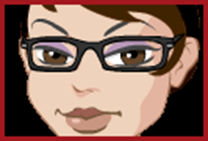 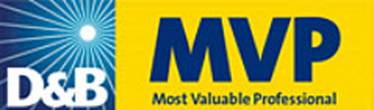 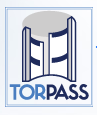 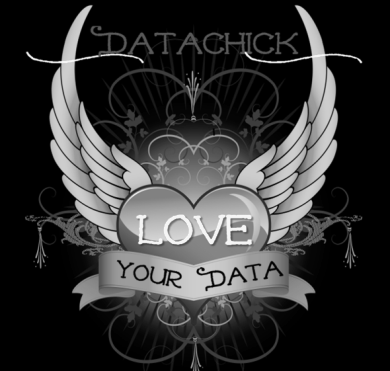 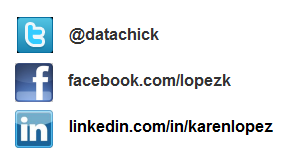 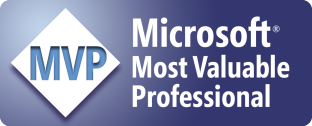 What we will be doing
Modern Analytics Architectural Components
Architecting versus building
Cost, benefit, risk
Building the Architecture in Microsoft Azure
Analytics
Importing external data
Using Power Query & HDInsight for analysis
Using Power View  
Q&A and Call to Action
Modern Analytics Architectural Components &Concepts
Schemaless
Data versus Processing
Why Hadoop?
BIG DATA
Cloud
Scale
Variable Data
Analytics
Data Reservoir
Data Lake
Unstructured data
Hadoop Ecosystem (a Zoo)
JavaScript
C#, F#, .NET
Legend
Red = Core Hadoop
Blue = Data processing
Purple = Microsoft integration points and value adds
Yellow = Data Movement
Green = Packages
Relational
(SQL Server)
Data Integration
( ODBC / SQOOP/ REST)
Pipeline / Workflow
(Oozie)
Stats processing
(RHadoop)
Machine Learning
(Mahout)
Graph
(Pegasus)
Metadata
(HCatalog)
PDW Polybase
Event Driven Processing
Query
(Hive)
Scripting
(Pig)
NoSQL Database
(HBase)
Event Pipeline
(Flume)
Distributed Processing
(MapReduce)
Business Intelligence 
(Excel, Power View, SSAS)
Distributed Storage
(HDFS)
Active Directory  (Security)
Monitoring & Deployment (System Center)
World's Data (Azure Data Marketplace)
Azure Storage Vault (ASV)
Via Hadoop Ecosystem pptx, Cindy Gross. Used with permission
MapReduce
Shuffle and sort data
Get from large data to smaller data
Parallel processing
Hive
SQL-like query language 
Abstraction on top of MapReduce
Metastructure on top of HDFS
Traditional DW Architecture
OLTP DB
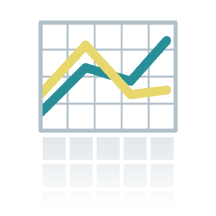 Data Mart
EDW
OLTP DB
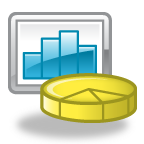 staging
OLTP DB
Data Mart
On Premises
Modern DW Architecture
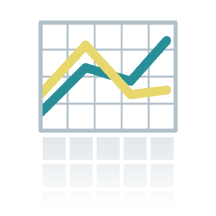 OLTP DB
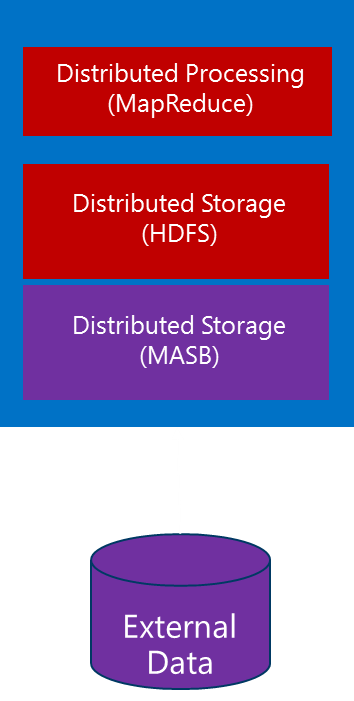 Analytics Mart
staging
EDW
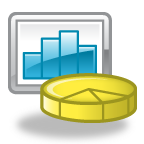 OLTP DB
Data Mart
OLTP DB
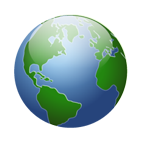 On Prem
On Prem
Microsoft Azure
Scale and Nodes
Scale up versus scale out
 Nodes, not beefier servers
 Data stays, clusters come and go
 Quick Create for playing 
 Custom Create for architecting a solution
“Every design decision should include cost, benefit and risk”
- Karen Lopez
Building the Architecture in Microsoft Azure
HDInsight Demo Components
Demo: HDInsight Components
….Let’s get started
Let’s talk billing….
Per hour
Per node
	head node
	security node
	data nodes
Data egress, not ingress
Geo-redunancy
HDInsight Advantages
Separate Blob Storage from Cluster
Billing 
	Pay as you go
	6 or 12 month plans
Tools you know
Skills you have
Skills users have
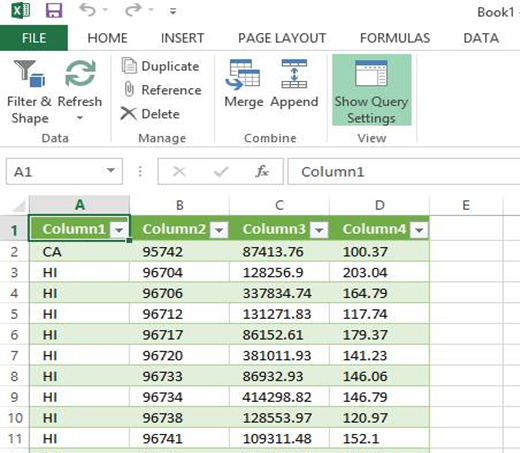 Analysis
http://www.irs.gov/file_source/pub/irs-soi/zipcode08flds.xls
The Data Story
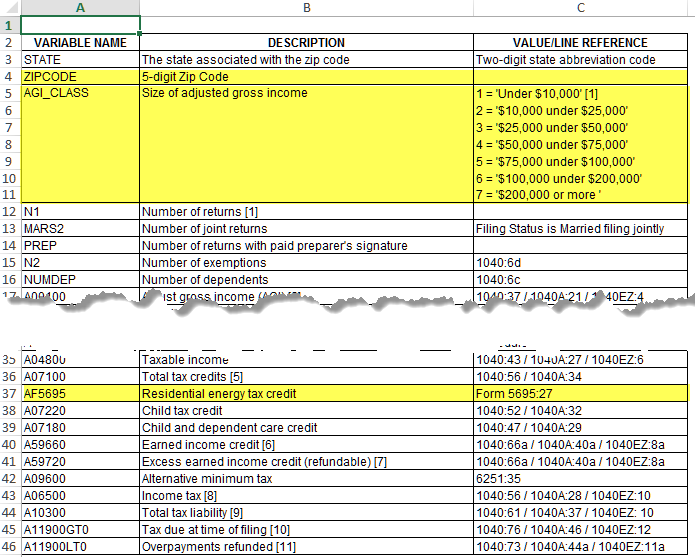 IRSEnergy Tax Credit Data*
HDInsight
*http://www.dsireusa.org/incentives/incentive.cfm?Incentive_Code=US37F
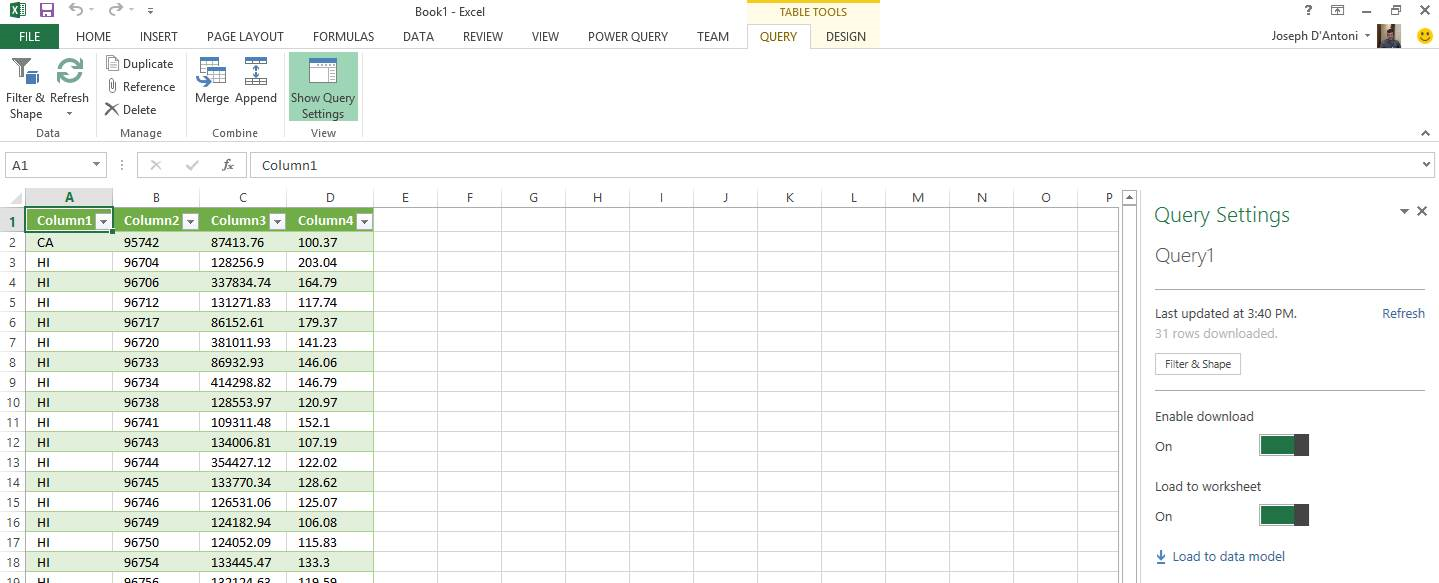 Retail Data Warehouse
Power Query & Power View
Demo: Analysis
Bringing it all together
Wrap up
HDInsight + SQL Server + External Data + Power BI
Related content
Breakout Sessions 
DBI-B213 Details of Microsoft SQL Server 2012 Parallel Data Warehouse Appliance Update 1
DBI-B328 From Zero to Data Insights Using HDInsight on Microsoft Azure
DEV-B341 Using Big Data to Advance Your Cloud Service + Device Solutions
Labs
DBI-H306 What's New in Microsoft SQL Server 2014 for DBAs
Find Me Later At MSE Data Platform
Track resources
Download Microsoft SQL Server 2014
     http://www.trySQLSever.com

Try out Power BI for Office 365!
 http://www.powerbi.com

Sign up for Microsoft HDInsight today!
 http://microsoft.com/bigdata
Resources
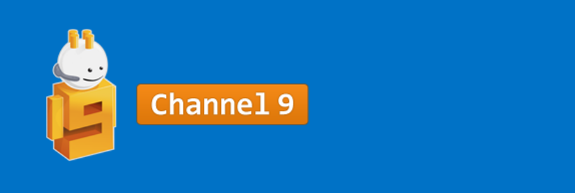 Learning
Sessions on Demand
Microsoft Certification & Training Resources
http://channel9.msdn.com/Events/TechEd
www.microsoft.com/learning
msdn
TechNet
Resources for IT Professionals
Resources for Developers
http://microsoft.com/technet
http://microsoft.com/msdn
Complete an evaluation and enter to win!
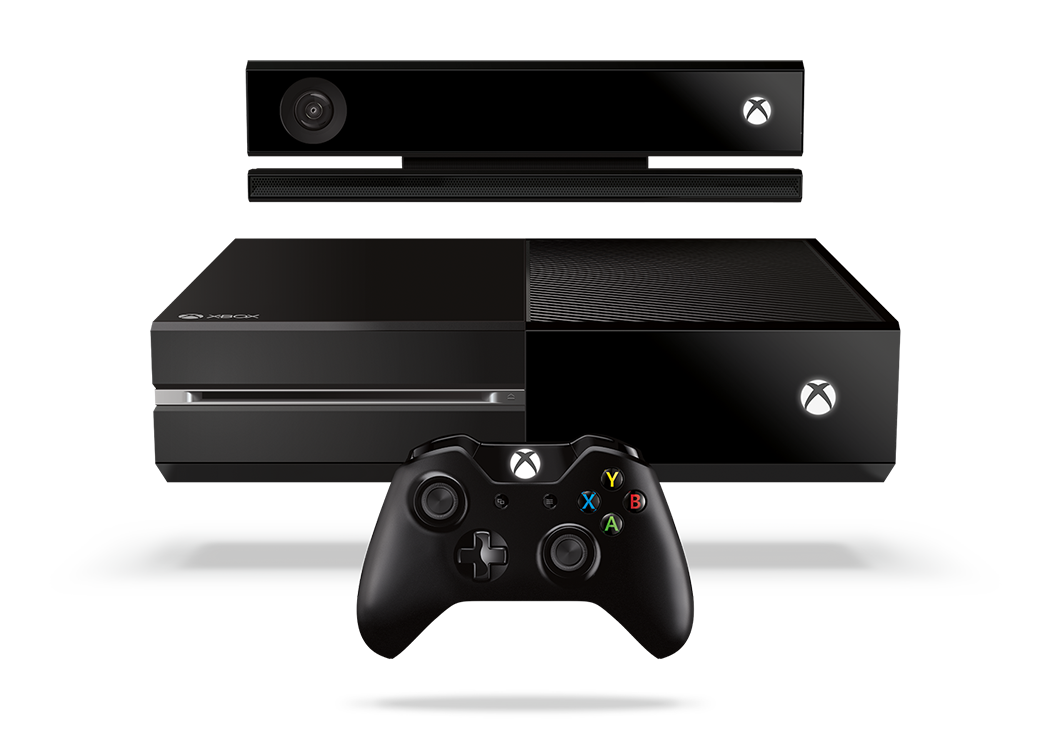 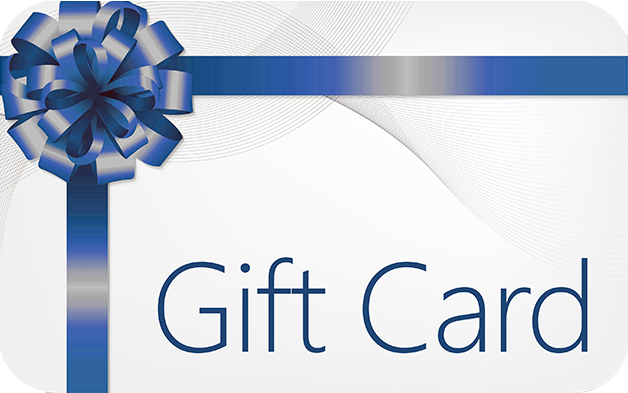 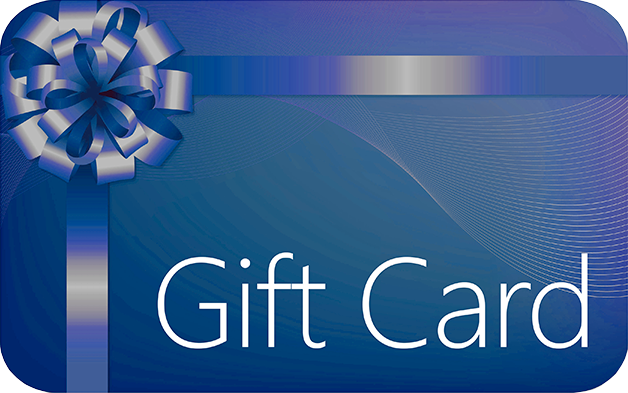 Evaluate this session
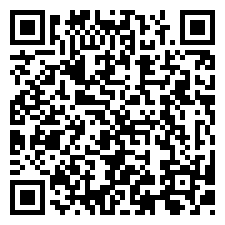 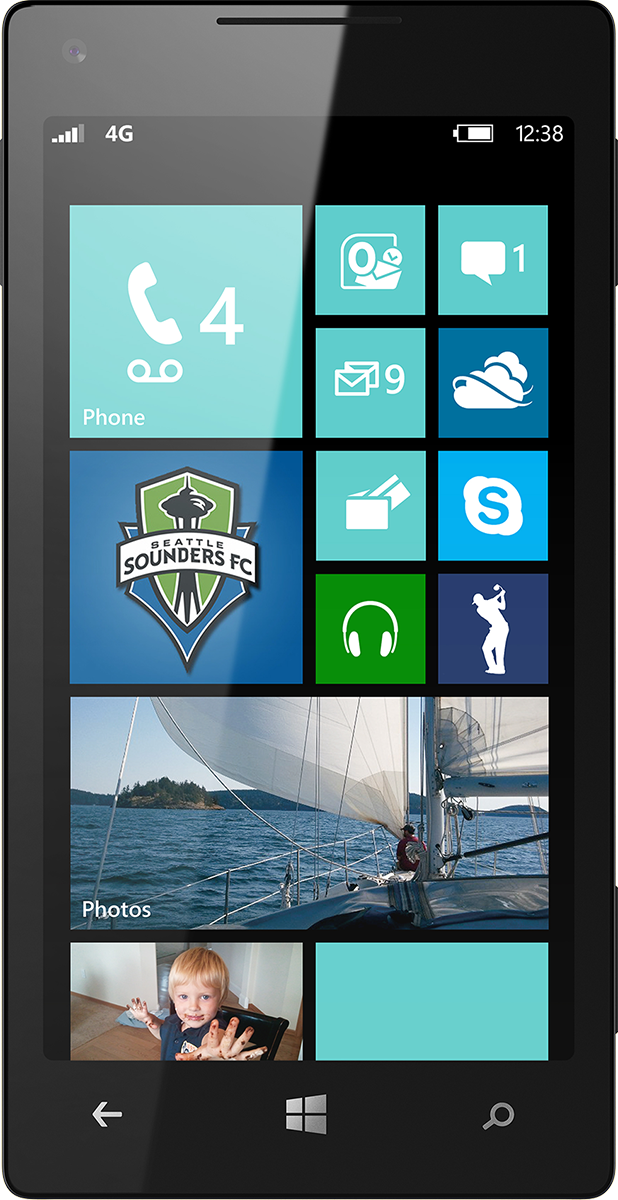 Scan this QR code to evaluate this session.
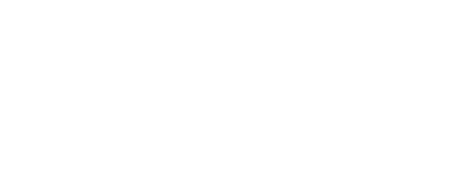 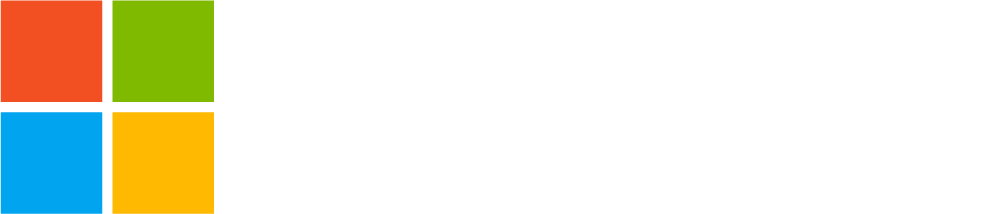 © 2014 Microsoft Corporation. All rights reserved. Microsoft, Windows, and other product names are or may be registered trademarks and/or trademarks in the U.S. and/or other countries.
The information herein is for informational purposes only and represents the current view of Microsoft Corporation as of the date of this presentation.  Because Microsoft must respond to changing market conditions, it should not be interpreted to be a commitment on the part of Microsoft, and Microsoft cannot guarantee the accuracy of any information provided after the date of this presentation.  MICROSOFT MAKES NO WARRANTIES, EXPRESS, IMPLIED OR STATUTORY, AS TO THE INFORMATION IN THIS PRESENTATION.